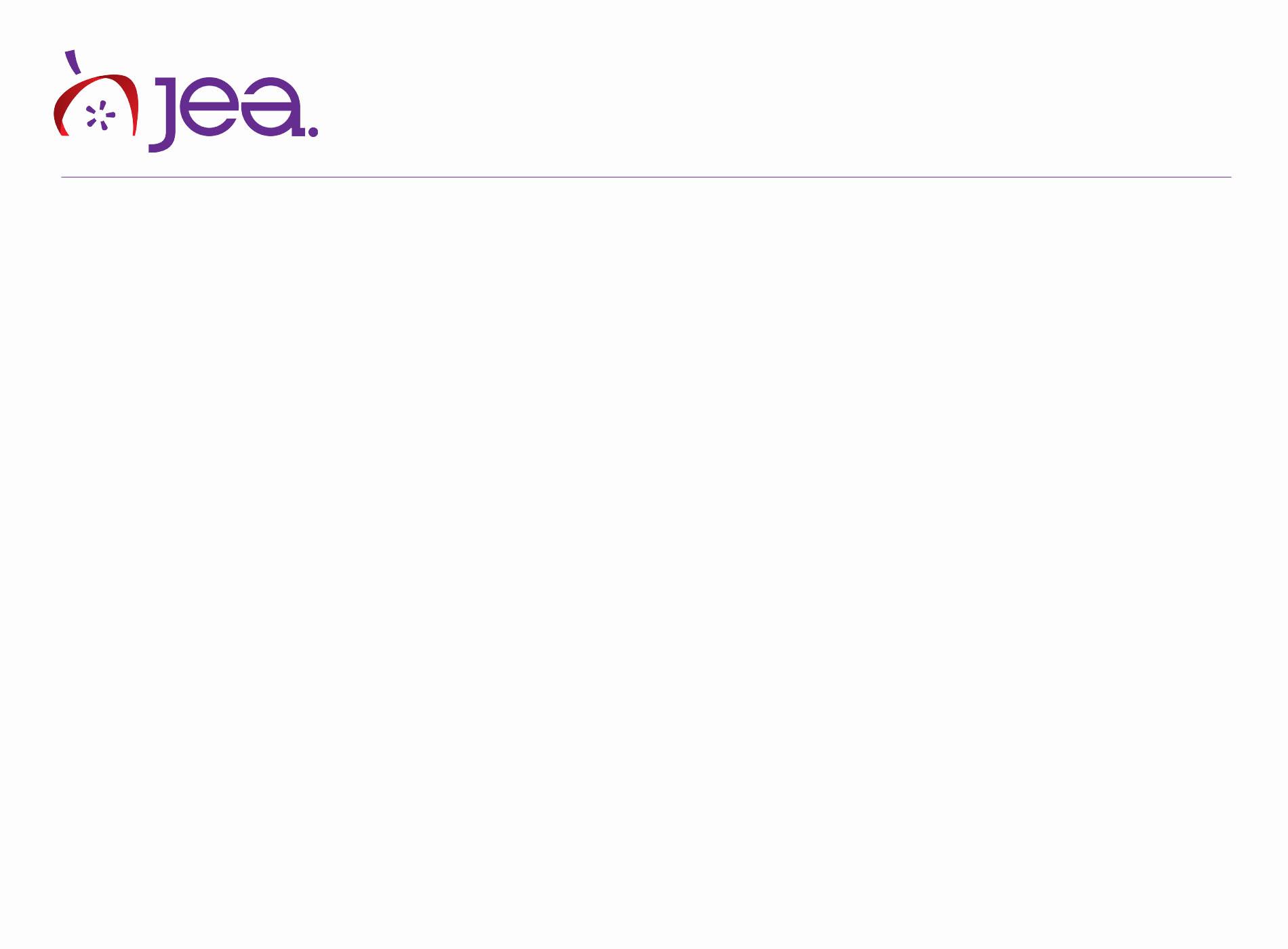 Digital Dictation
News Gathering
Interviews
Conversation between journalist, subject

Vital source for fact, narrative gathering

Investment of time in research, preparation, execution
Handle with care
Good habit: interview needs to be processed 
soon following the conversation. 

Go over notes, add details while memory fresh

Transcribe verbatim (including questions) 

Listening to yourself helps improve skills

Helps with credibility as a journalist
Issues
Gaps in pre-interview research

Bias in interview

Note taking - organization, shorthand

Audio recording technology difficulties

Time to transcribe recording verbatim
Experiment
Can we use digital tools 
to help in capturing,
processing of interview?
Capture Options
Audio recording apps
Voice memo
Voice Recorder Pro
Audio Recorder
Many others in app market

Ease of user interface
Adjustment controls
Use of external microphone
Efforts to minimize background noise
Talk-to-Text Tech
Live capture during interview
Talk-to-Text apps
Voice Recorder+
Dragon Dictation
ListNote Speech-to-Text
Other options in app market

Ease of user interface
Speed, Accuracy
Short recording time
Single voice recognition limitation
Transcription Tech
Manual method: 
listen to digital-recorded interview on device
write or type on separate paper or computer
lots of stop and stop, switching back and forth
  
Talk-to-Text method: listen on device with headphones, repeat aloud to software in short bursts for type-to-text. 
Called “parroting.”
Transcribe 
Apple Dictation
Google Docs Voice Typing
Experiment
Can we use digital tools 
to realistically help 
in capturing, processing 
of interview?
Let’s test and see.